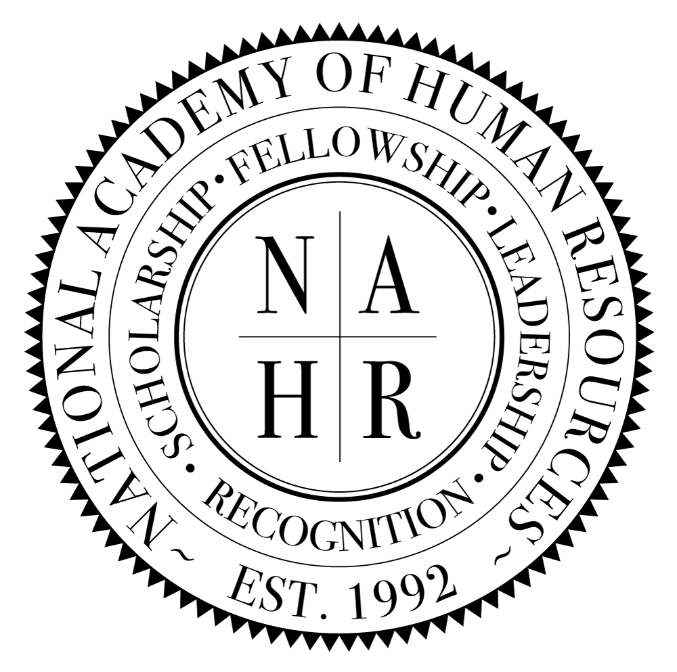 COMPENSATION MATTERS
Executive Compensation, Governance and Hot Compensation Topics
CHRO AcademyJune 8, 2022
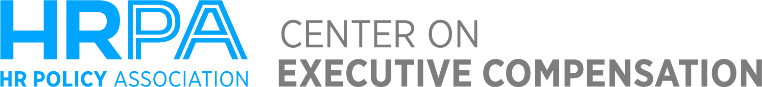 TODAY’S SPEAKERS
Charles G. Tharp
Senior Advisor, Research and Practice
Center on Executive Compensation
Professor of the Practice
Boston University Questrom School of Business
Timothy J. Bartl
President and CEO
HR Policy Association
Tim Richmond
Executive Vice President, Chief Human Resources Officer 
AbbVie
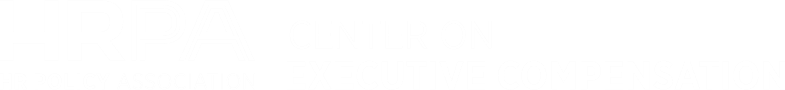 2
Compensation matters
Topics for Discussion
Setting executive compensation in a periods of volatility and economic uncertainty.  
Navigating the impact of external influencers in the design and disclosure of Named Executive Officer compensation.
Diversity, Equity & Inclusion and ESG metrics in executive incentives.
The Great Reshuffling and using compensation to attract and retain talent.
Impact of transparency and sharing of compensation information.
Gender and racial pay equity.
Remote work and compensation considerations: cost of living vs. cost of talent
What would you like to discuss?
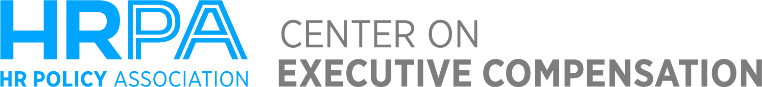 3